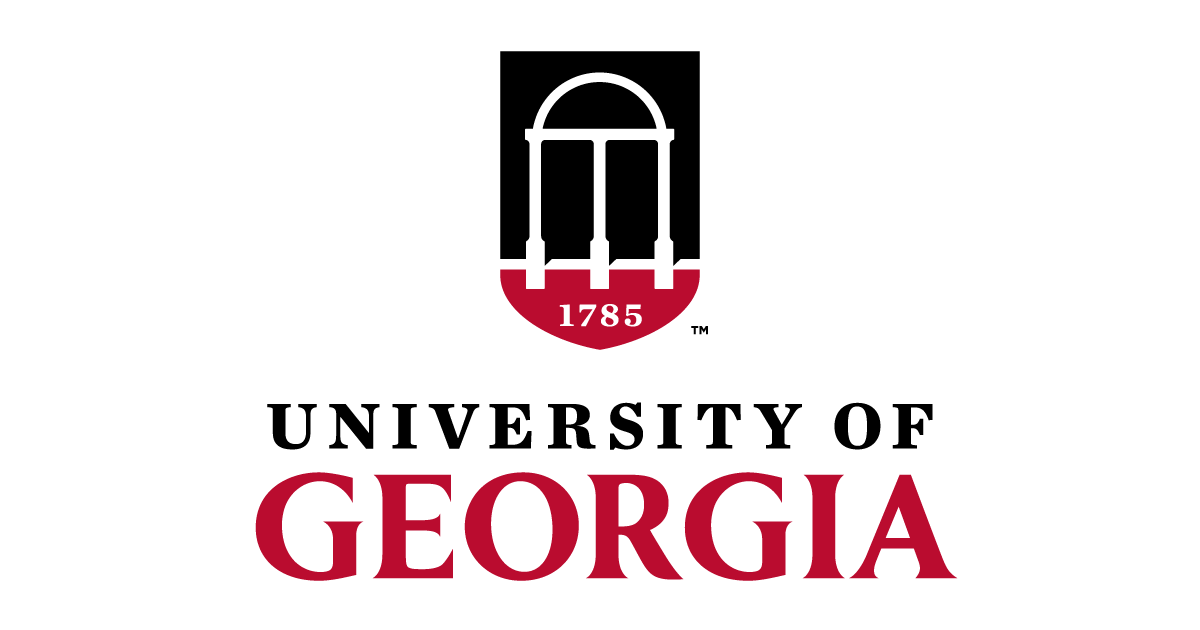 PreGSf90for Quality Control of SNP data
Ignacio Aguilar
INIA Uruguay
Daniela Lourenco
UGA USA
Andres Legarra
INRA France
UGA TEAM, 08/2019
SNP data
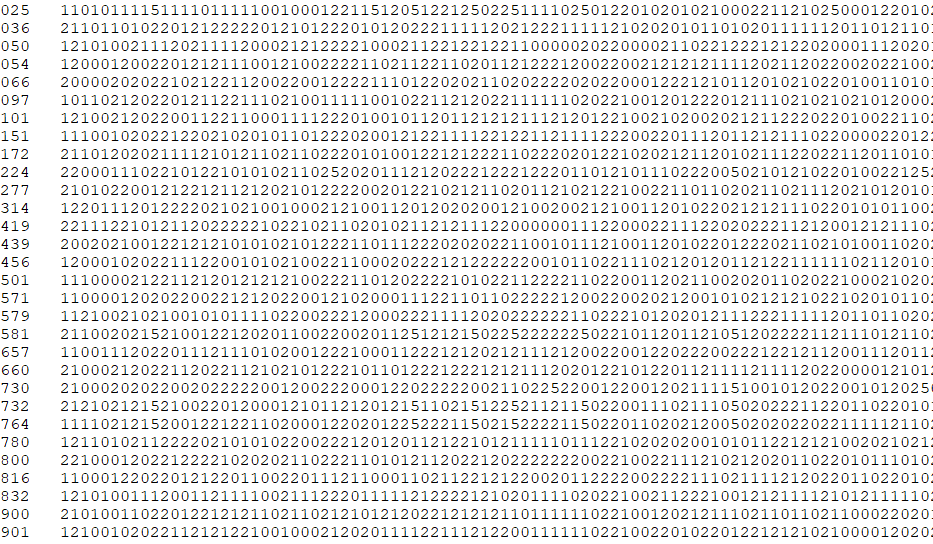 Call rate
Is the percentage of observed (non-missing) genotypes: 
per animal (per row)
per SNP marker (per column)
In other words, the number of “5”s

If call rate of an animal <90% 
genotype of the animal is rejected (delete line)
If call rate for a marker <90% 
marker is deleted (delete column)
SNP
ANIMAL
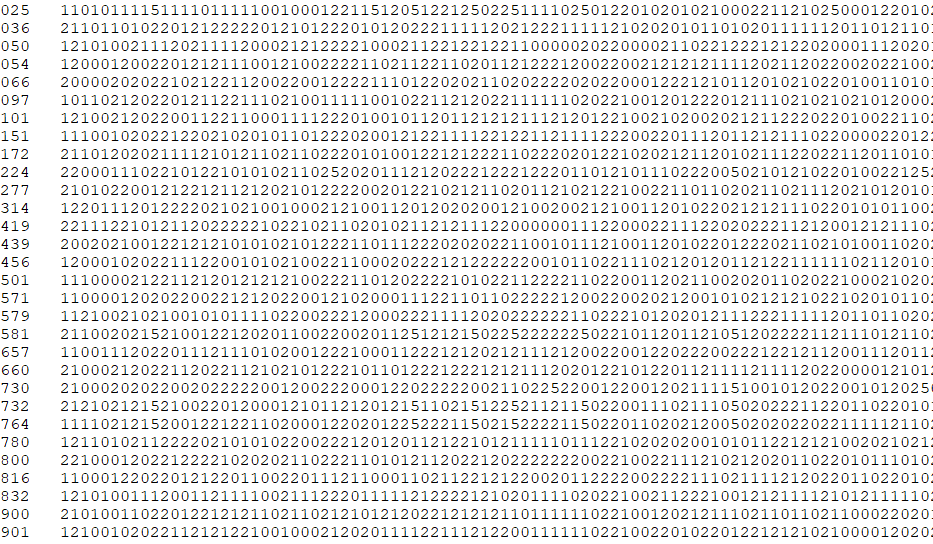 Allele Frequency
30 animals = 60 alleles
0 = AA
1 = AB
2 = BB
How many copies of B:
(1+2+1+1+1+…+1)/60
			or
Average/2

Allele frequency of B = 0.7167
Allele frequency of A = 0.2833
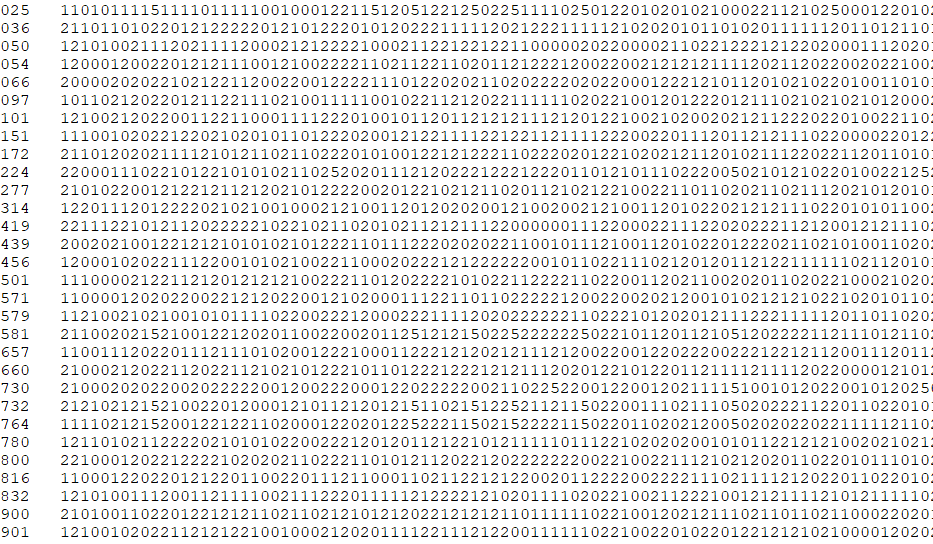 Minor allele Frequency
MAF is the lowest of the two allele frequecies
Hardy-Weinberg Equilibrium
Hardy-Weinberg Equilibrium
Non-mapped SNP
SNP markers are in chromosomes
The position of some SNP is still unknown!
This is reported as “chromosome 0”
It is better to remove these markers
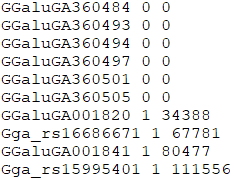 Mendelian conflicts
In absence of mutation (which is rare) this kind of inheritance is not possible:
AA
AA
AA
BB
AB
Mendelian conflicts
If a marker is seen in many Mendelian conflicts,
 possibly the genotyping of the marker is wrong and the marker is deleted
If an animal is seen in many Mendelian conflicts,
Possibly there is a misidentification in animal or in pedigree
You may try to find this animals’ parent:
seekparentf90
Duplicate genotypes
Two animals should not have identical SNPs unless they are clones or monozygotic twins

Duplicated genotypes come from mislabeling: the DNA sample of the same animal has been given two different IDs
Linkage disequilibrium
« Gametic phase disequilibrium »
Statistical association between alleles at two loci in the same chromosome
Loci : places 
Alleles: alternative forms of a gene (A,B,0)
Phase: notion of being in the same chromosome (of a pair) or coming from same origin (sire or dam)
Linkage disequilibrium
p(A)=0.6
p(B)=0.5
if independent, p(AB)=0.3,p(ab)=0.2
The expected proportions are:
			A	a
   B   0.3  0.2
   b   0.3  0.2
Linkage disequilibrium
p(A)=0.6
p(B)=0.5
in reality:
		A	a
   B   0.4  0.2
   b   0.1  0.3

vs. expected
		A	a
   B   0.3  0.2
   b   0.3  0.2

More AB & ab than expected !!
This is linkage disequilibrium (statistical concept)
Linkage disequilibrium
Is a statistical concept
Describes not-random association of two loci
Nothing more, so, why is it useful?
Two loci in LD most often are (very) close
This is because LD breaks down with recombination
Linkage disequilibrium of two loci decays on average with the distance
Where does it come from?
Because chromosomes are transmitted together
	Within known families (« linkage analysis »)
	Within the history of a population (« populational linkage disequilibrium » or « linkage disequilibrium » in short)
Measures of LD: r2
preGSf90
Interface program to the genomic module to process the genomic information for the BLUPF90 family of programs

Performs Quality Control of SNP information
Creates the genomic relationship matrix
and relationships based on pedigree 
Inverse of relationship matrices
preGSf90
Controlled by adding OPTION to the parameter file

OPTION SNP_file marker.geno

Read 2 extra files (besides data and pedigree):
marker.geno
marker.geno_XrefID (created by renumf90)
Run renumf90 before preGSf90
Use renumf90 for renumbering and creation of XrefID and files
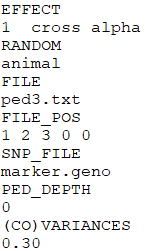 Parameter files
RENUMF90
renum.par
BLUPF90 
renf90.par
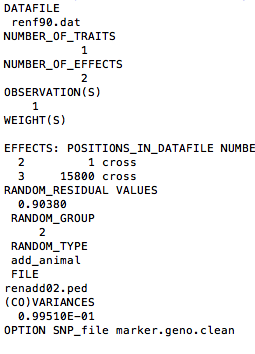 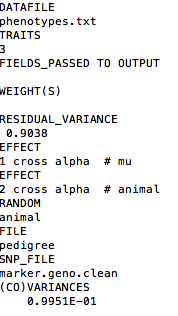 Pedigree file from RENUMF90
1 - animal number
 2 - parent 1 number or UPG
 3 - parent 2 number or UPG
 4 - 3 minus number of known parents 
 5 - known or estimated year of birth
 6 - number of known parents;
          if animal is genotyped 10 + number of known parents
 7 - number of records
 8 - number of progenies as parent 1
 9 - number of progenies as parent 2 
10 - original animal ID
SNP file & Cross Reference Id
SNP File
First col:      Identification, could be alphanumeric
Second col: SNP markers {codes: 0,1,2 and 5 for missing}
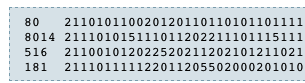 Renumber ID
Cross Reference ID
Pedigree File (from RENUMF90)
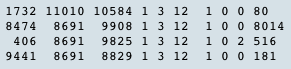 Original ID
Output Files from preGSf90
Quality control default exclusion
MAF
SNP with MAF < 0.05

Call rate
SNP with call rate < 0.90
Individuals with call rate < 0.90

Monomorphic
Excludes monomorphic SNP
Quality control default exclusion
Parent-progeny conflicts (SNP & Individuals) 
Exclusion -> opposite homozygous
For SNP: Number of parent-progeny exclusion from the total of pairs evaluated (>10 % )
For Individuals: Number of parent-progeny exclusions as percentage of all SNP (> 1%)
Parent-progeny conflicts
Presence of these conflicts results in a negative H 
Problems in estimation of variance components by REML, programs do not converge, etc.
Solution:
Report all conflicts, with counts for each individual as parent or progeny to trace the conflicts
Remove progeny genotype
maybe not the best option
But results in a positive-definite H
Parent-progeny conflicts
OPTION verify_parentage x
 0: no action
 1: only detect	
 2: detect and search for an alternate parent; no change to any file. Not implemented
implemented in seekparentf90 program
 3: detect and eliminate progenies with conflicts (default)
Control default values
For MAF
OPTION minfreq x

Call rate
OPTION callrate x
OPTION callrateAnim x

Mendelian conflicts
OPTION exclusion_threshold_snp x
OPTION exclusion_threshold x
Other Options
Exclusion of selected chromosomes:
OPTION excludeCHR n1 n2 n3 ...

Inclusion of selected chromosomes:
OPTION includeCHR n1 n2 n3 ...

Exclude samples from analyses
OPTION excludeSample n1 n2 n3 …

Inform which are sex chromosomes:
OPTION sex_chr n
Chromosome >= n will be excluded only for HWE and parent-progeny checks, but not in calculations
LD calculation and options
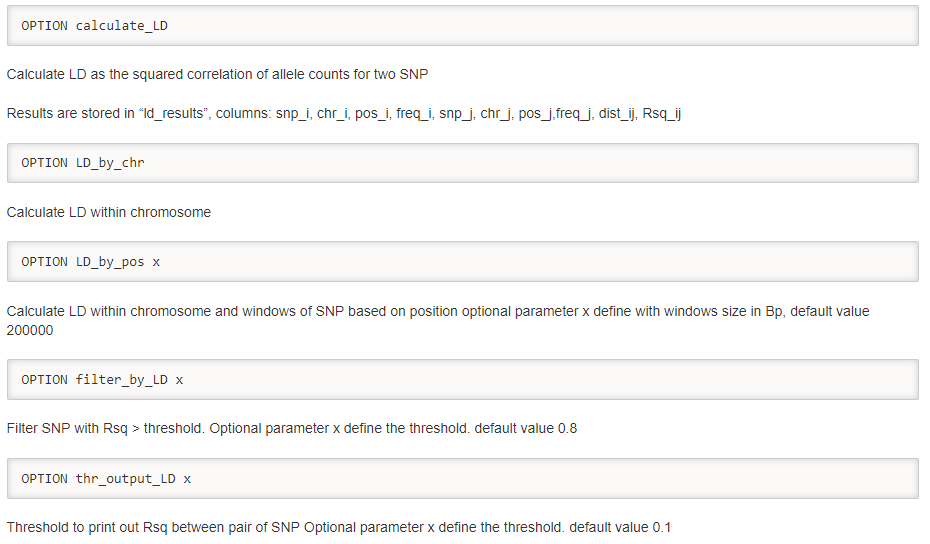 SNP map file
OPTION chrinfo <file>
For some genomic analyses (GWAS)  or QC
Format:
SNP number
Index number of SNP in the sorted map by chromosome and position
Chromosome number
Position
SNP name (Optional)

First column is like a header for the SNP file!
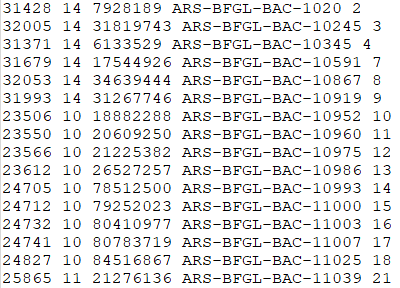 SNP map file – new default
OPTION chrinfo <file>
OPTION map_info <file>
Format: 
No defined position if a header is provided
Names for SNP, chromosome, and physical position are mandatory
SNPID for SNP
CHR for chromosome
POS for position
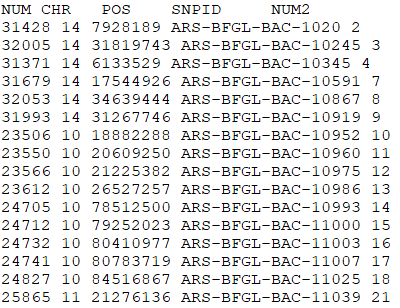 Saving ‘clean’ files
SNP excluded from QC are set as missing (i.e. Code=5)
5 is replaced by 0 in calculations

OPTION saveCleanSNPs
Save clean genotype data with excluded SNP and individuals
For example for a SNP_file named gt.snp
Clean fles will be:
gt.snp_clean
gt.snp_clean_XrefID
Removed SNP/animals will be output in files:
 gt.snp_SNPs_removed
 gt.snp_Animals_removed
Only QC in preGSf90
Quality control
Genomic relationship matrix
How to do only QC avoiding the inverses:
OPTION SNP_file marker.geno
OPTION saveCleanSNPs
OPTION createGInverse 0
OPTION createA22Inverse 0
OPTION createGimA22i 0
No Quality control
ONLY use:
If QC was performed in a previous run
and “clean” genotype file is used

OPTION SNP_file marker.geno_clean
OPTION no_quality_control
Use in application programs
Use renumf90 for renumbering and creation of XrefID and files
SNP_FILE
marker.geno




Run preGSf90 with quality control, saving clean files

Run further programs as needed
blupf90, airemlf90, gibbs2f90, …
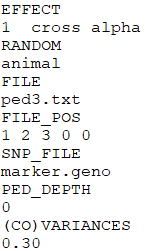 PreGSf90 wiki
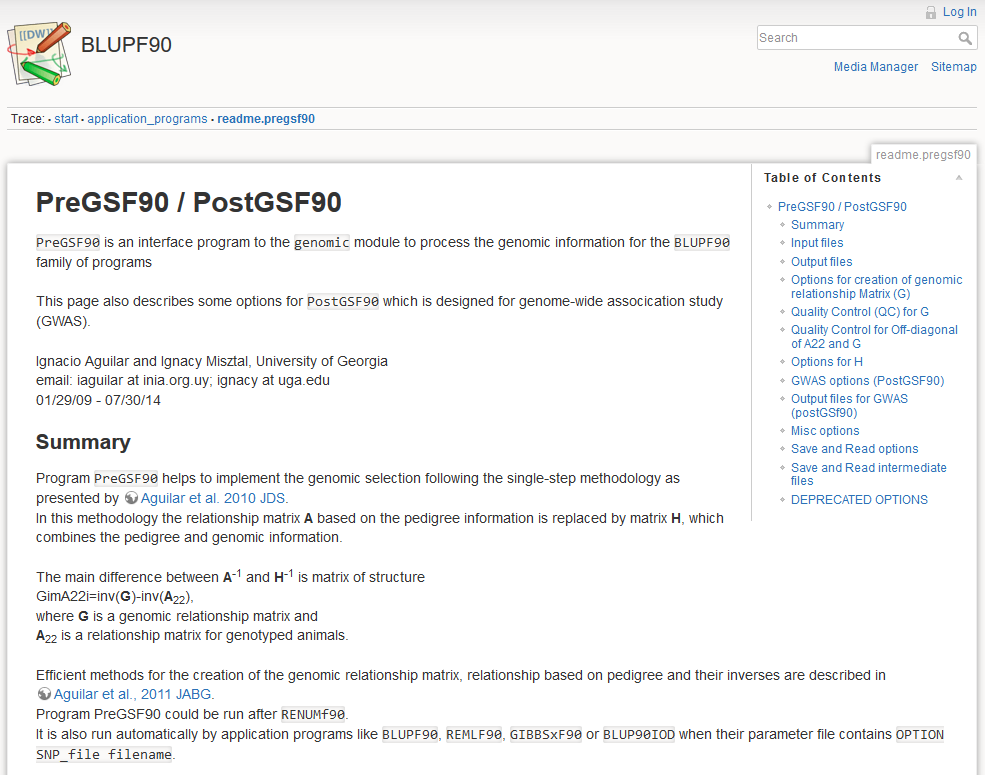